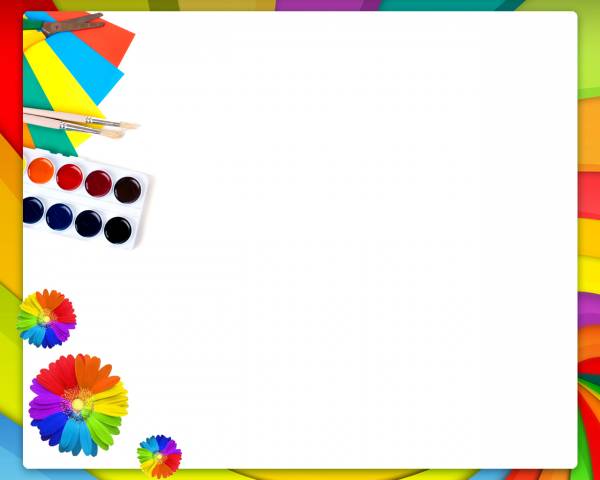 Работа кружка  
"Творческая мастерская» 

      под  руководством  Букановой М.А.


 
для детей младшего и  среднего  
                              дошкольного возраста.
2020 г.
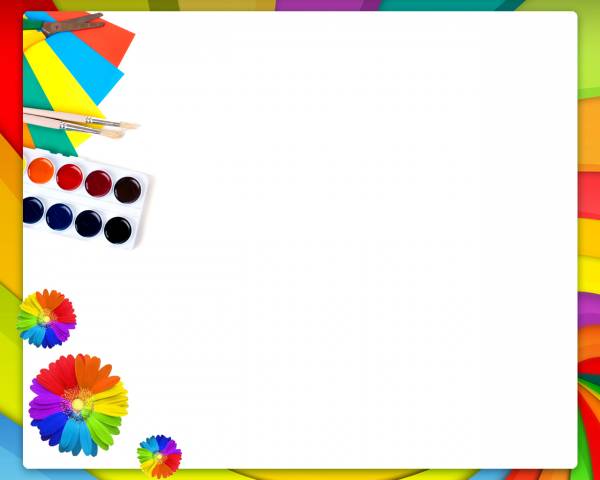 Чем разнообразнее детская деятельность, тем успешнее идёт разностороннее развитие ребёнка: реализуются потенциальные возможности и первые проявления творчества.Поэтому одним из наиболее близких и доступных видов работы в детском саду является художественно – творческая деятельность, создающая условия для вовлечения ребёнка в собственное творчество.
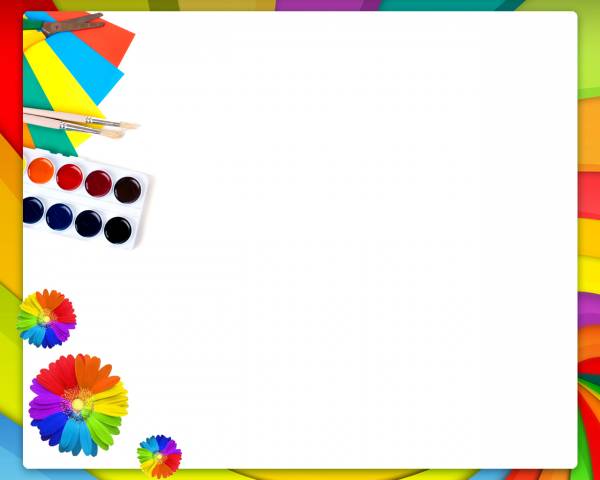 «Дети любят труд, в процессе которого создается что-то красивое, необычное»
В.А.Сухомлинский.
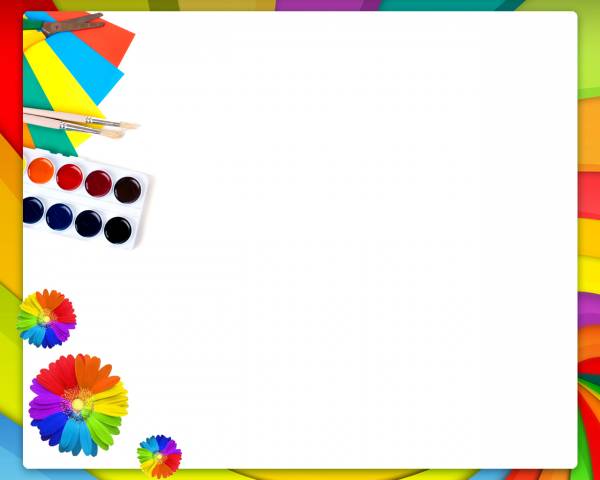 Цель: создавать условия для формирования всесторонне интеллектуальной, эстетически развитой творческой личности, содействовать развитию инициативы, выдумки и творчества детей в атмосфере эстетических переживаний и увлеченности, совместного творчества взрослого и ребенка, через различные виды изобразительной и прикладной деятельности. Развивать познавательные, конструктивные, творческие и художественные способности в процессе деятельности с различными материалами. Воспитывать самостоятельность, уверенность, инициативность, интерес к художественному экспериментированию.
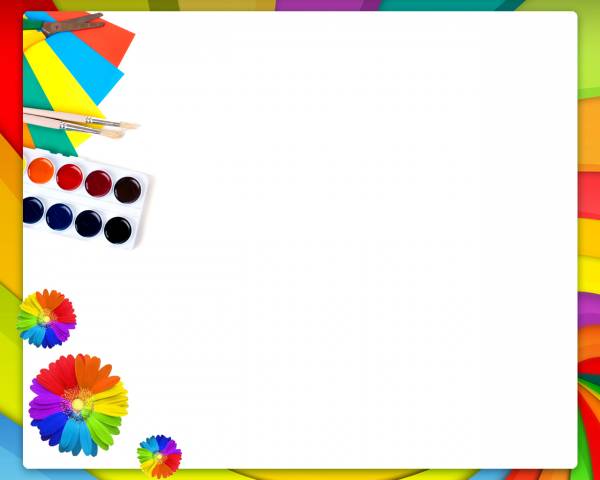 Задачи по обучению технике работы. 
1. Сформировать у детей интерес к разнообразным видам художественного искусства. 2. Познакомить со свойствами материалов. 3. 3накомить с новыми для детей основными приёмами работы, приспособлениями и инструментами, разнообразными видами техник, постепенно осваивать более сложные приёмы работы, подвести к созданию работ по собственному замыслу. 4. Развивать общую ручную умелость. Координировать работу глаз и обеих рук. 5. Развитие творческих способностей детей, оригинальности подхода к решению художественных задач. 6. Воспитание интереса к ручному труду, желания сделать поделки, украшения своими руками.
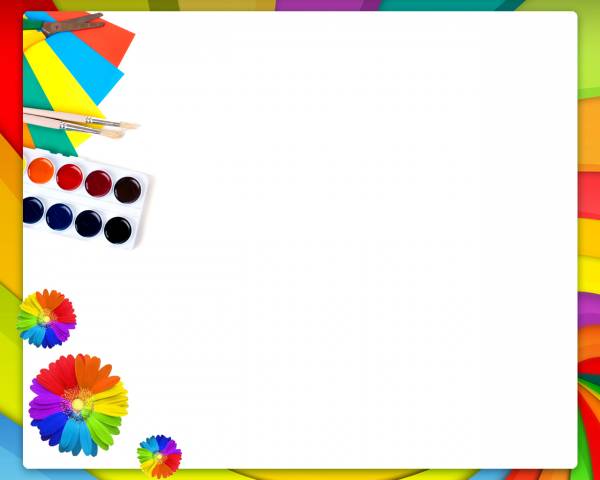 Планируемый  результат:- Познакомятся с различными материалами и их свойствами.- Научатся выполнять поделки из различных материалов.- Освоят навыки работы с ножницами и клеем.- Научатся некоторым приемам преобразования материалов.- Научатся видеть необычное в обычных предметах.- Научатся составлять композицию, декоративно оформлять изделие, контролировать качество изделия
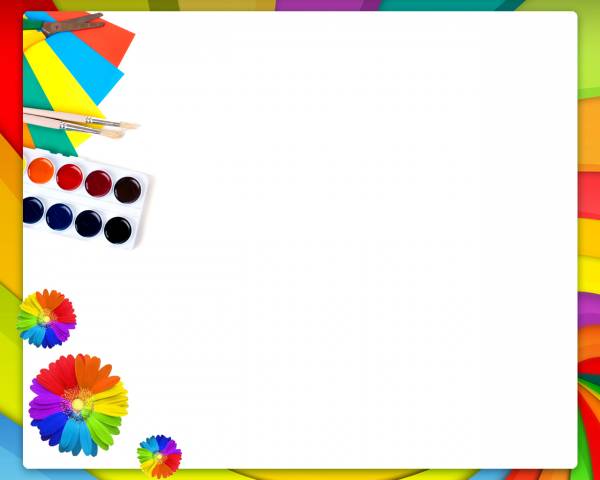 «Чем больше мастерства в детской руке, тем умнее ребенок»
В.И.Сухомлинский.
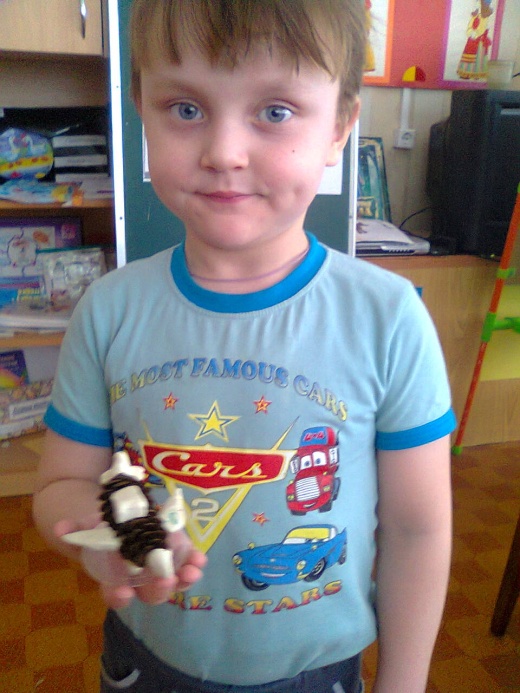 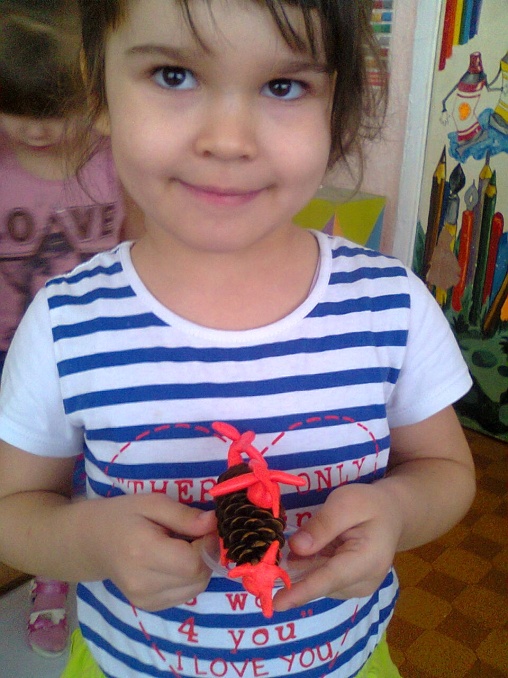 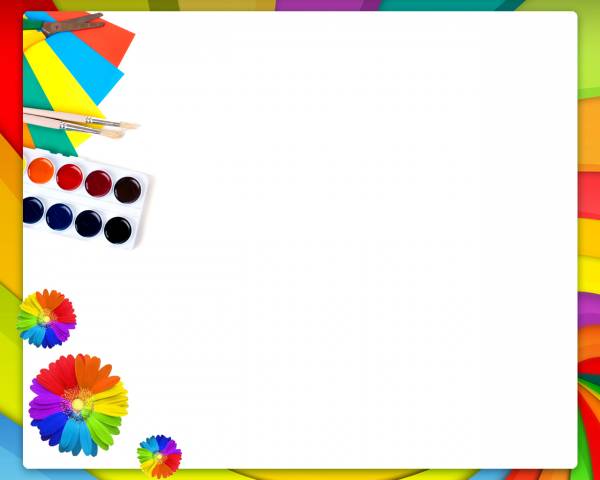 Настойчивость
внимание
У детей формируются такие качества
аккуратность
целеустремлённость
умение доводить начатое дело до конца.
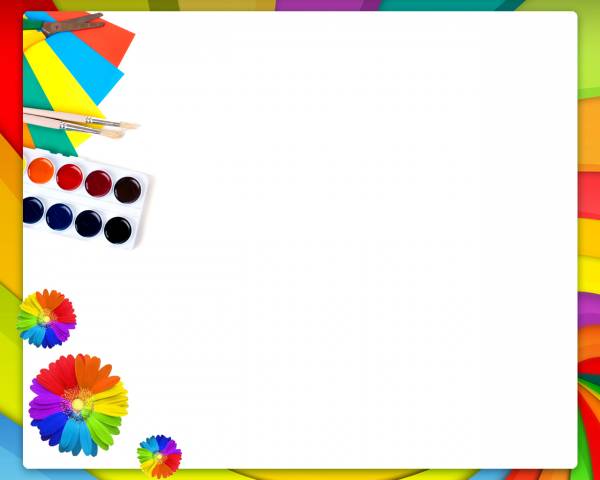 наблюдать
размышлять
делать выводы
В ходе творческой работы ребёнок учится
сравнивать
анализировать
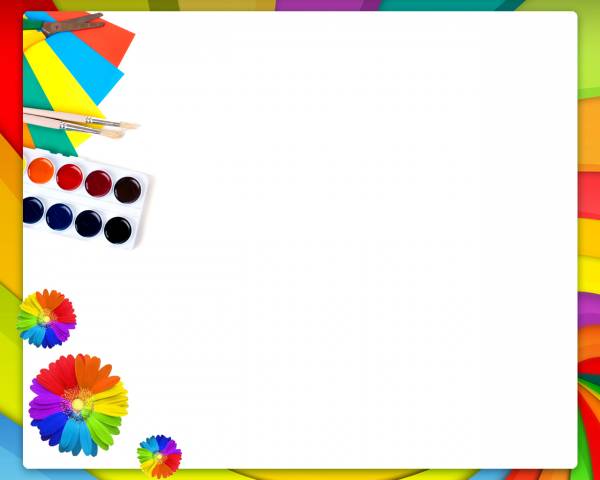 Продуктивная деятельностьвоздействует на развитие: двигательной активности;способствует устранению недостатков речевых и неречевых психических функций.
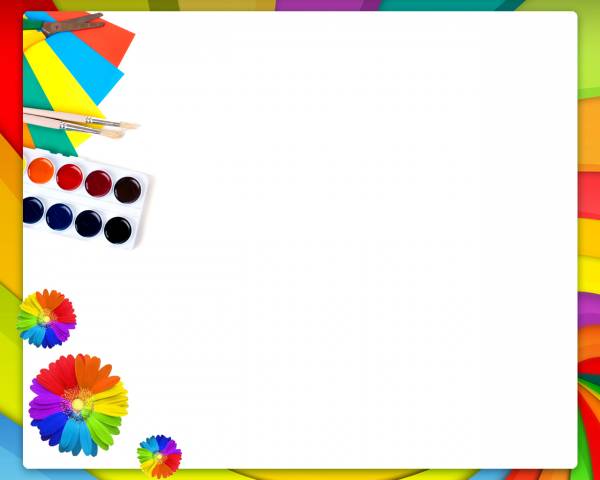 Материал, инструменты:пластилин, тесто, бумага, картон, крупы, макаронные изделия, цветная бумага, природный материал, бросовый материал, клей, краски, кисти, подносы, баночки, палочки, подставки, вата и т. д.
В работу кружка входит ряд разделов:работа с бумагой и картоном;
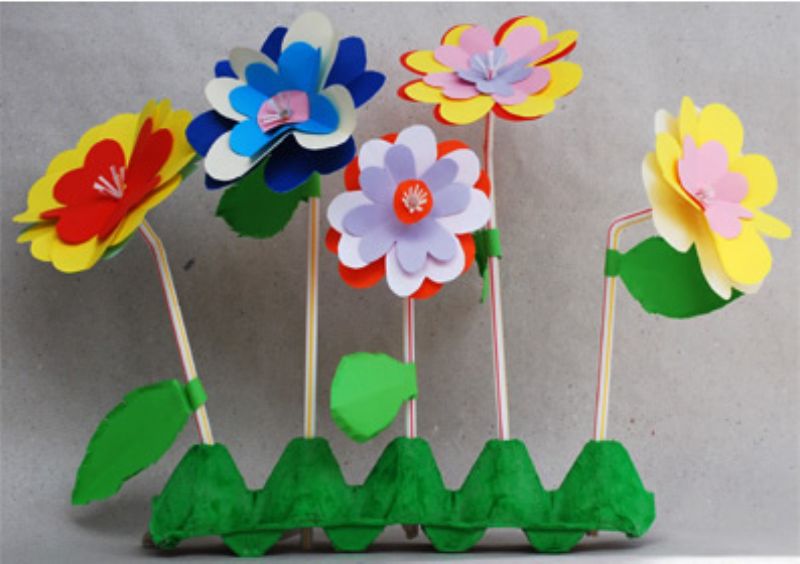 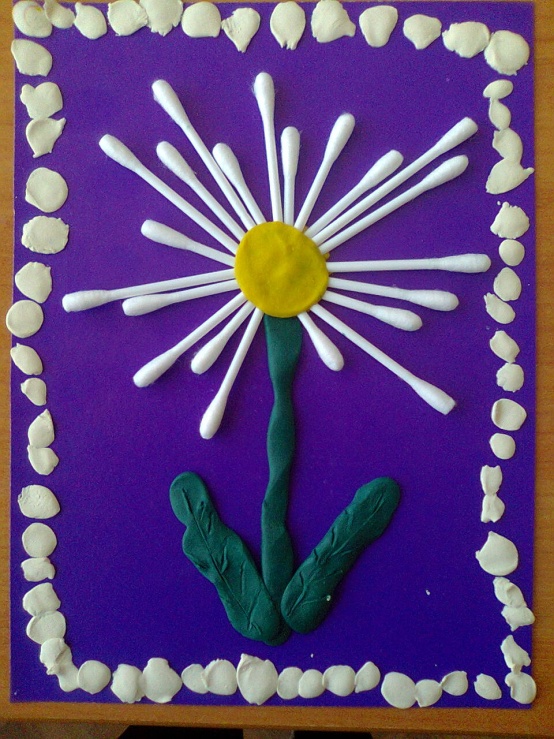 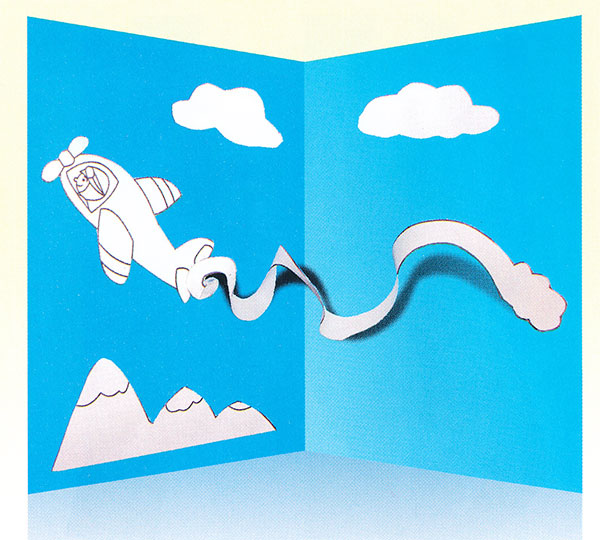 Работа с крупами
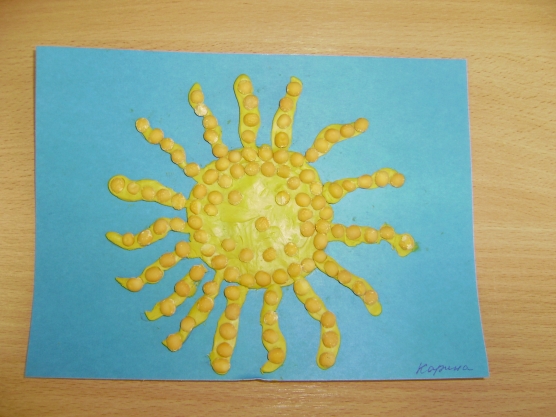 Работа с макаронными изделиями
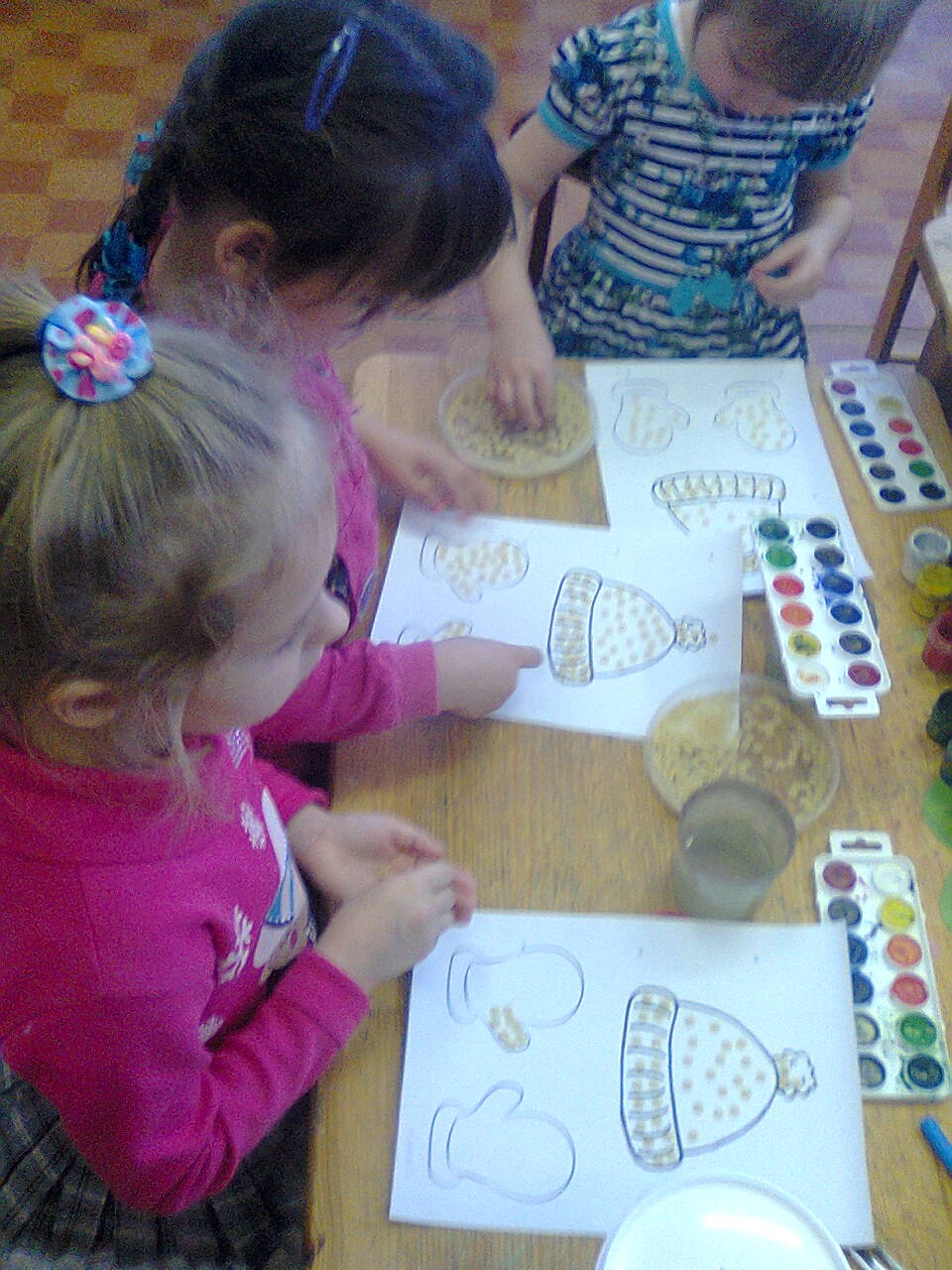 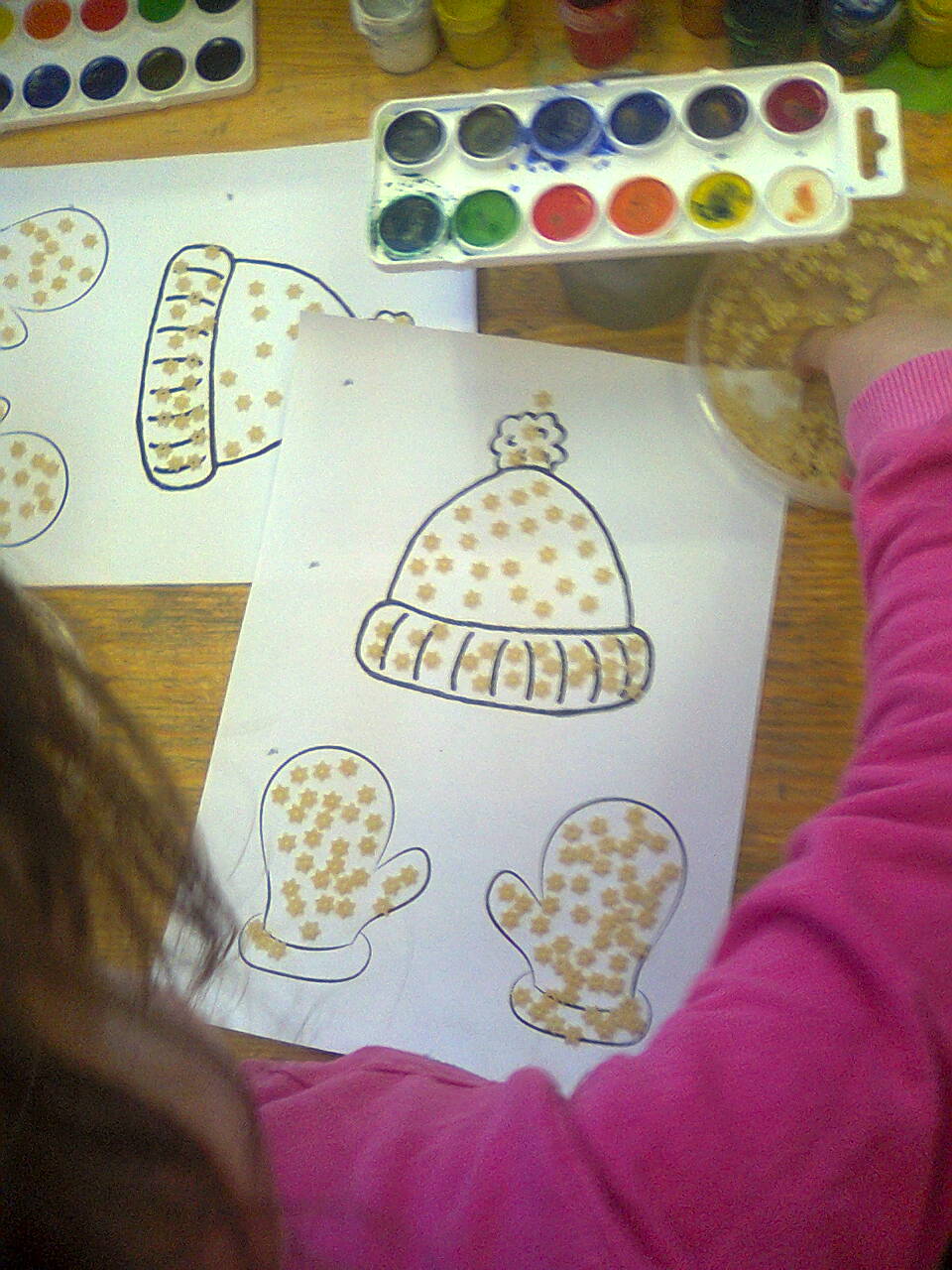 Работа с природным материалом
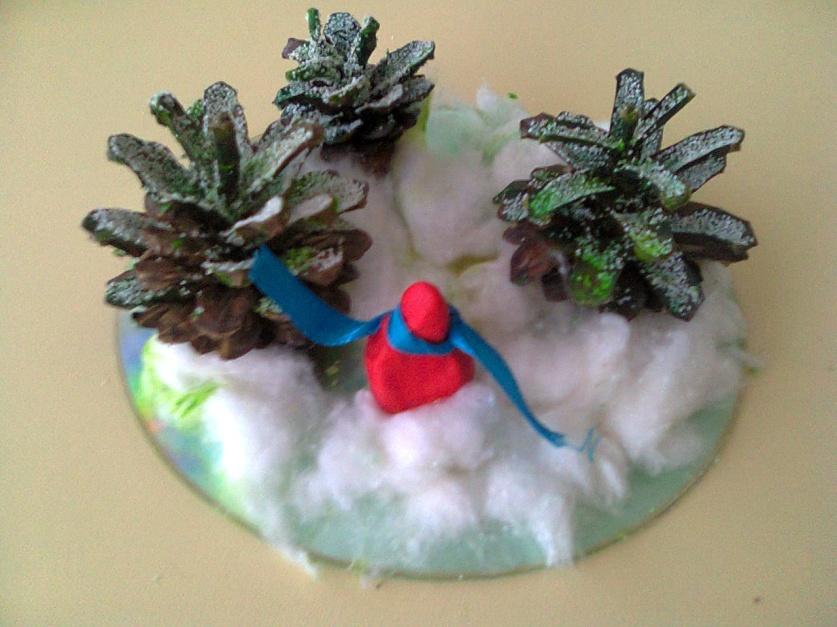 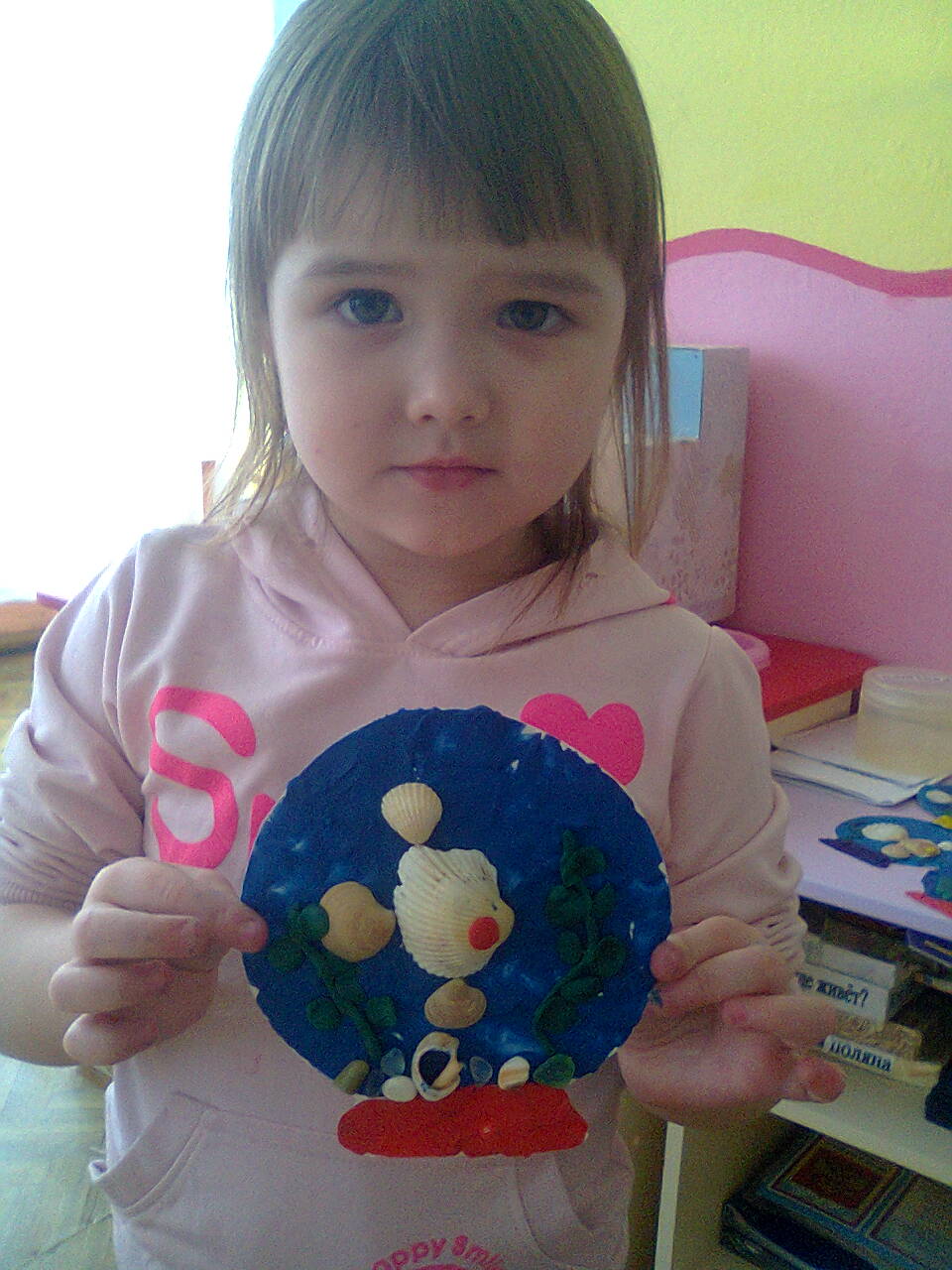 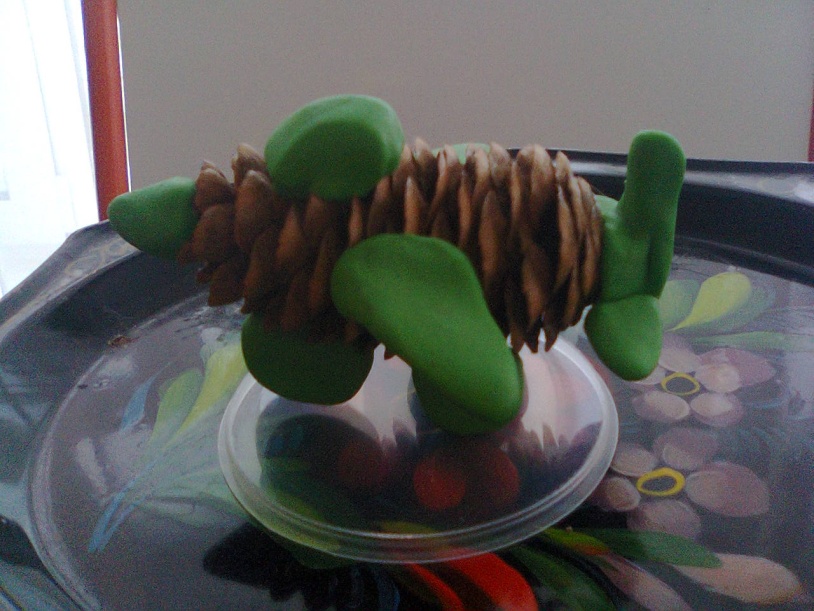 Работа с бросовым материалом
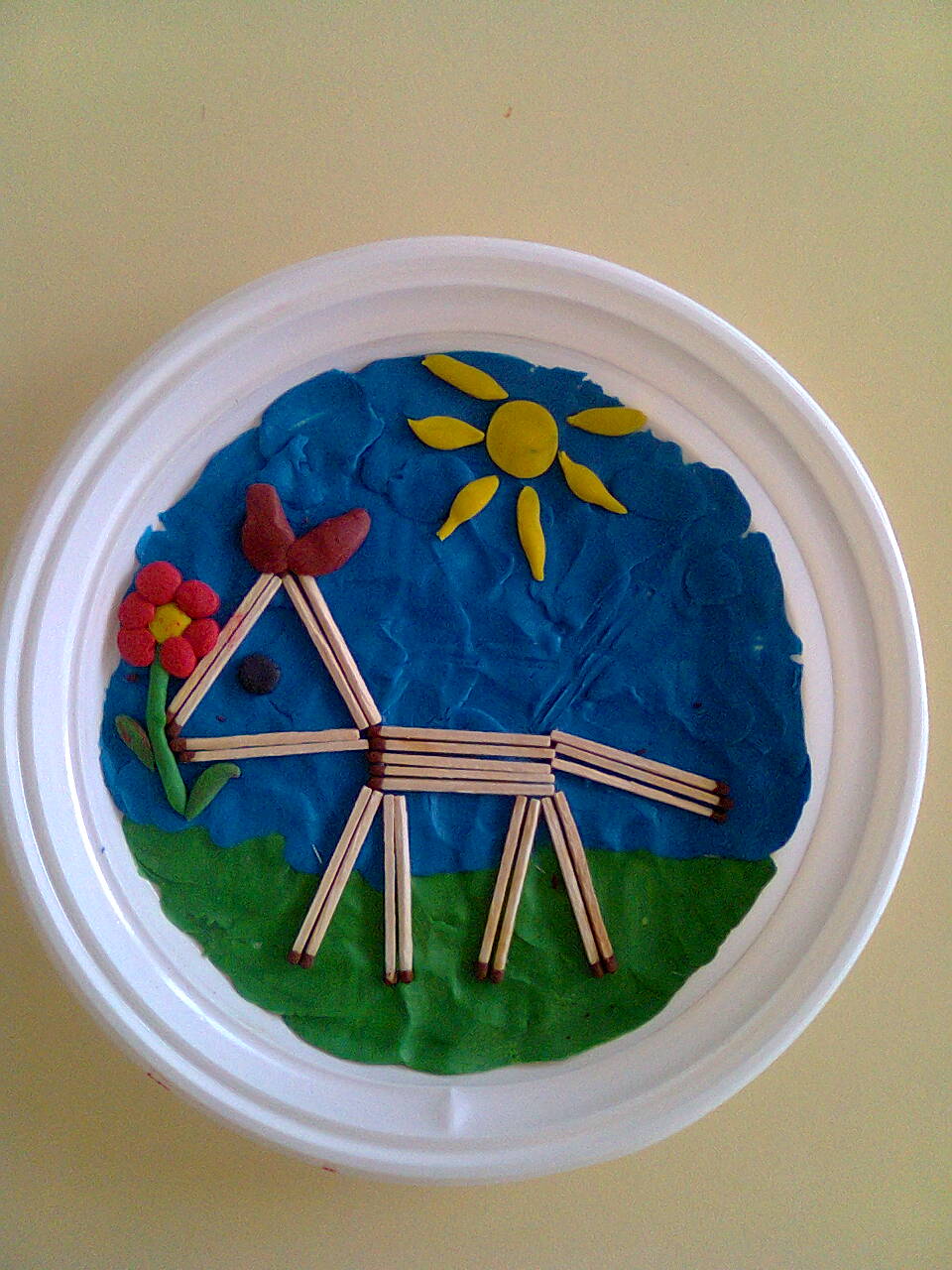 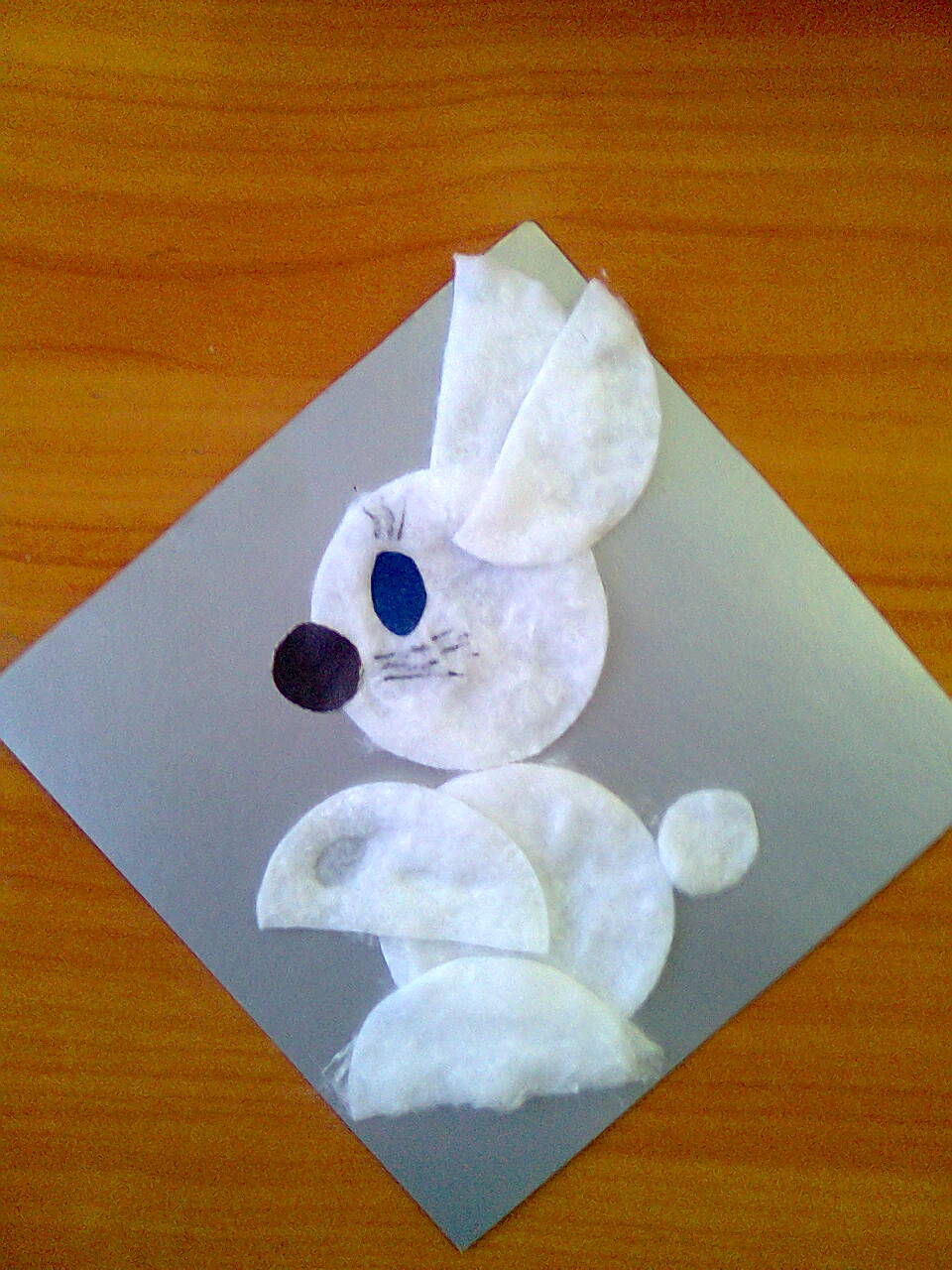 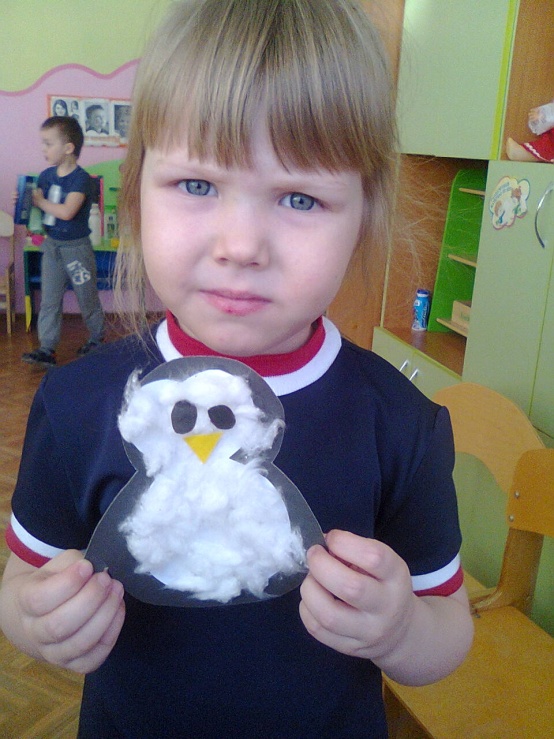 Лепка
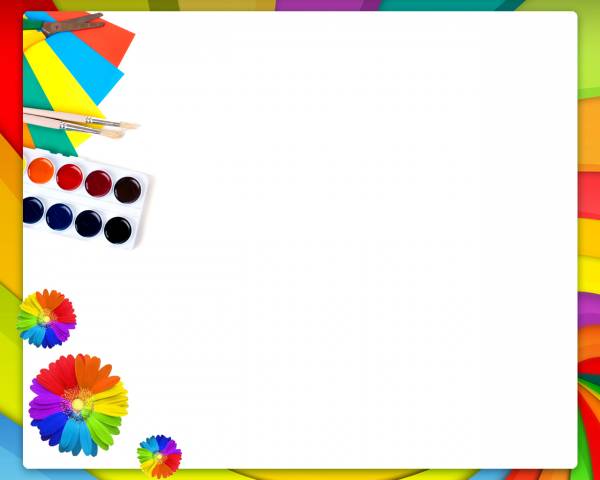 СПАСИБОЗА  ВНИМАНИЕ